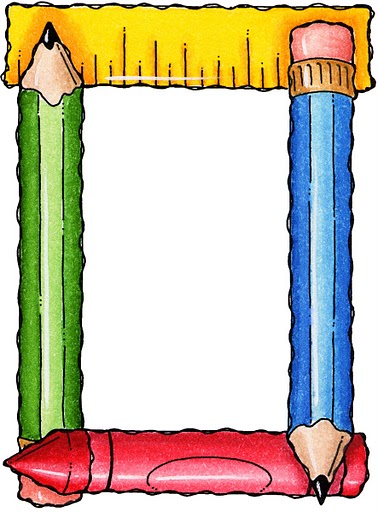 Возрастной «портрет» старшего дошкольника
Воспитатель Чернова Ю.Е.
                       2014 г
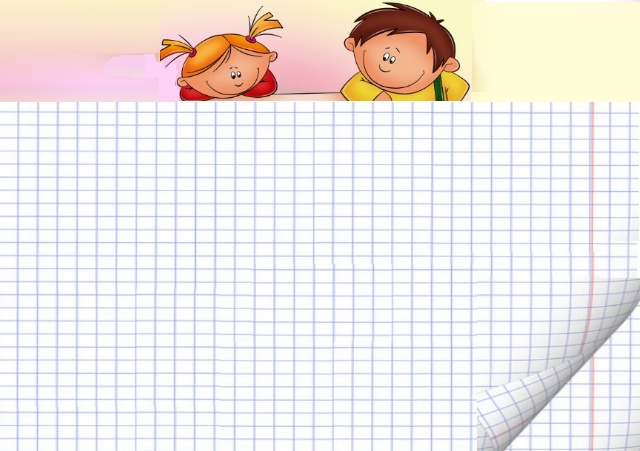 Социальное развитие
В возрасте 6 – 7 лет дети умеют:
 - общаться со сверстниками и взрослыми;
 - знают основные правила общения;
 - стремятся быть первыми;
 - тонко реагируют на изменения в настроении взрослых.
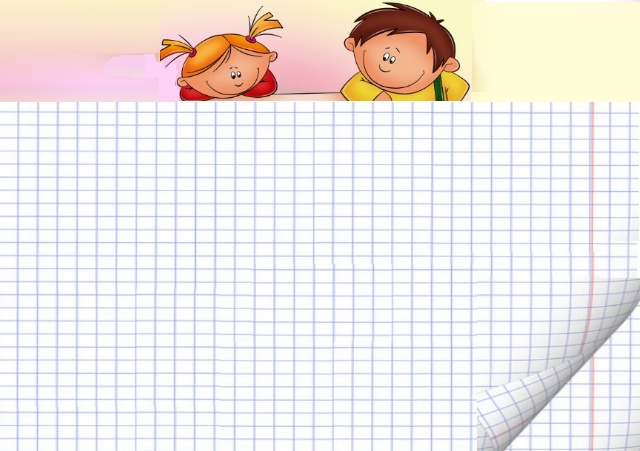 Организация деятельности
Дети 6  - 7 лет способны воспринимать инструкцию, могут работать по ней не отвлекаясь  в течение 10 – 15 минут.
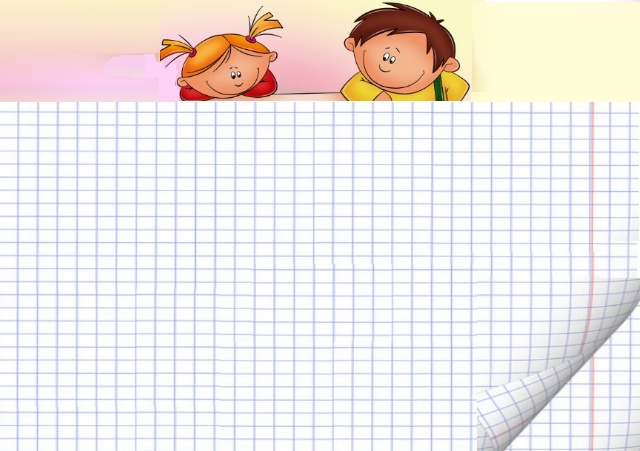 Речевое развитие
- Дети могут правильно произносить все звуки родного языка;
 - стилистически правильно строят предложение;
- умеют пересказать знакомую сказку;
 - способны передавать интонацией знакомые чувства;
 - используют все союзы и приставки, обобщающие слова, придаточные предложения.
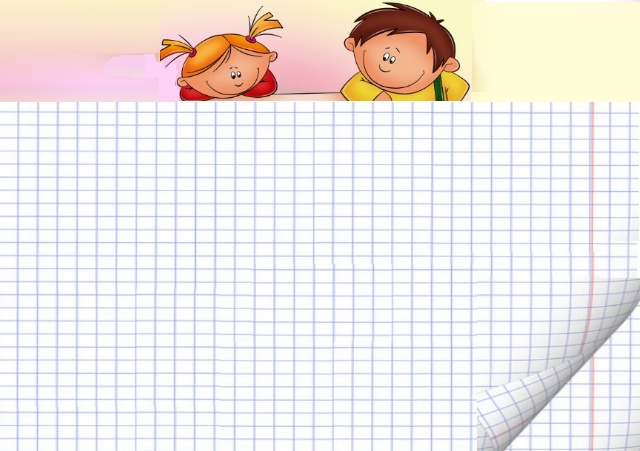 Интеллектуальное развитие
-Дети проявляют  самостоятельный интерес к животным;
 - наблюдательны;
 - задают много вопросов;
 - с удовольствием воспринимают любую информацию;
 - имеют элементарный запас сведений и знаний об окружающем мире.
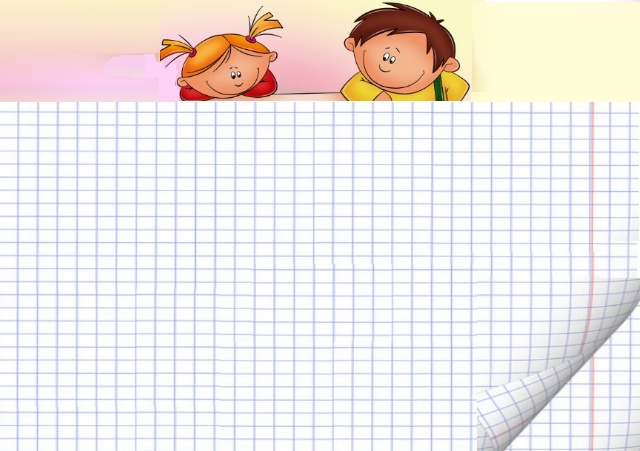 Развитие внимания
Дети способны к произвольному вниманию, однако его устойчивость составляет 10 – 15 минут.
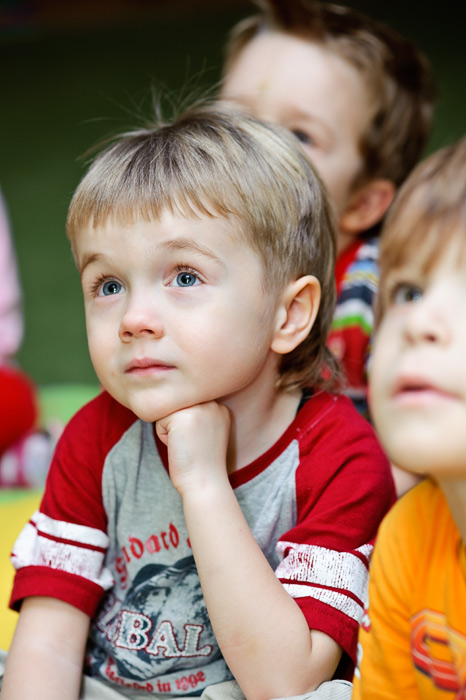 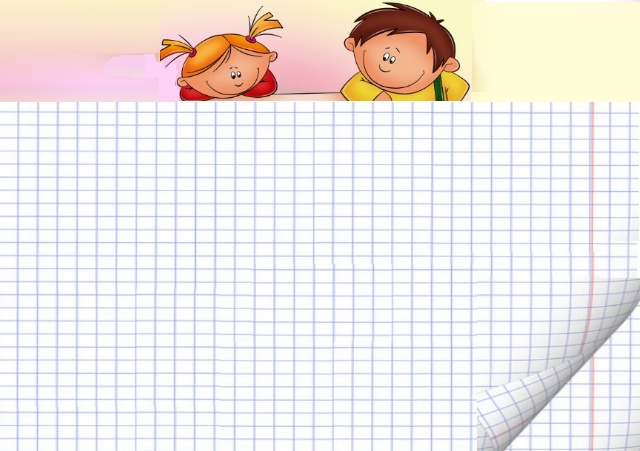 Развитие памяти
У детей 6 – 7 лет преобладает непроизвольная память, но они способны  и к произвольному запоминанию.
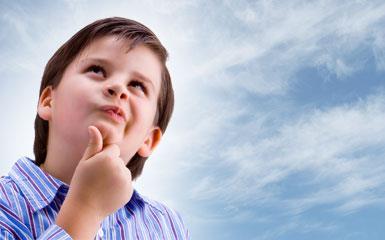 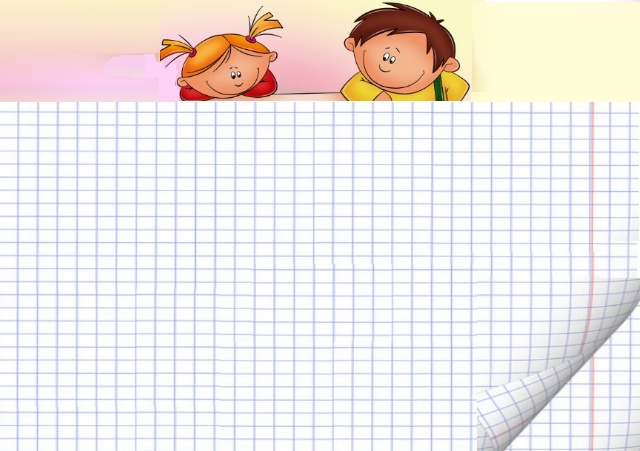 Развитие мышления
К данному этапу уже сформировано наглядно – действенное мышление. Доступна логическая форма мышления.
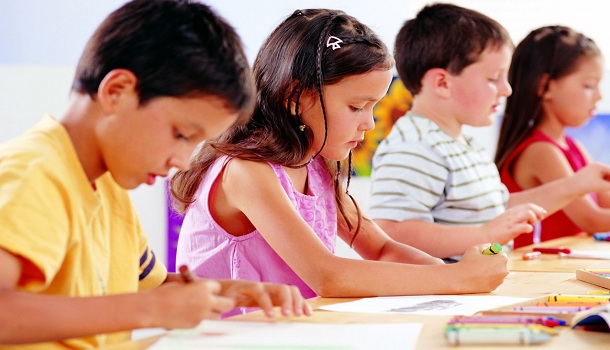 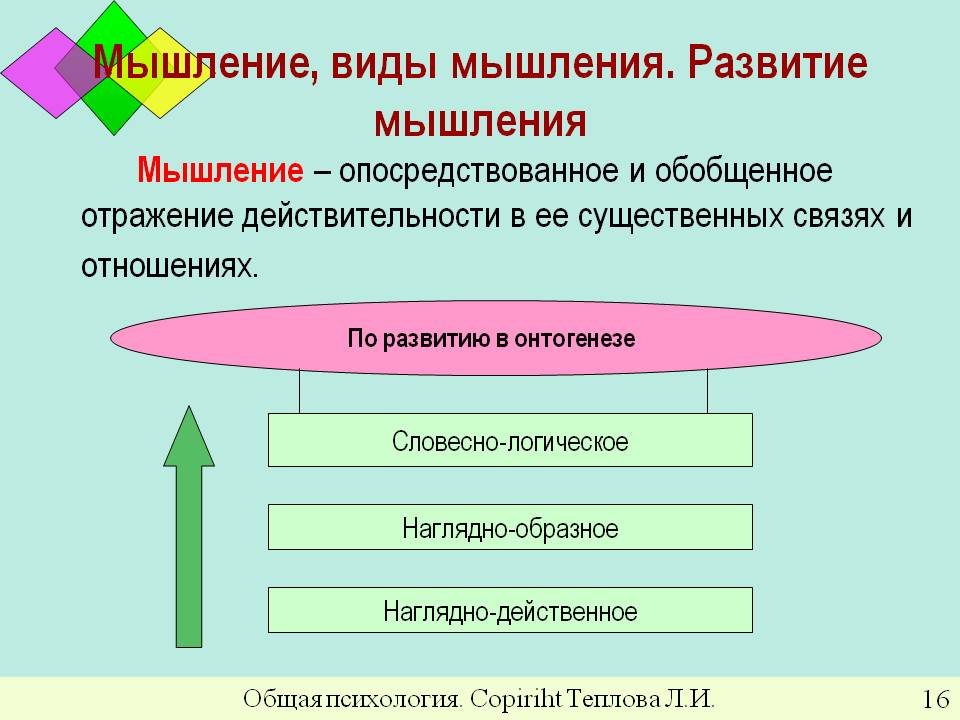 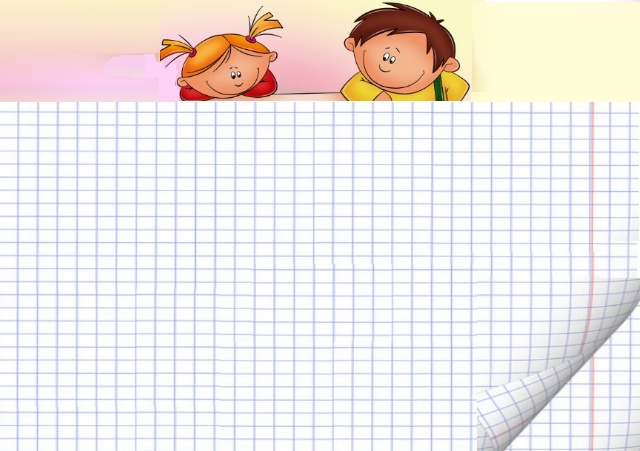 Зрительно – пространственное восприятие
Дети 6 -7 лет могут:
 - различать пространственное расположение фигур;
 - различать и выделять простые геометрические фигуры;
 - классифицируют фигуры по форме и величине;
 - различают и выделяют буквы и цифры;
 - достраивают фигуры;
 - находят часть от целой фигуры.
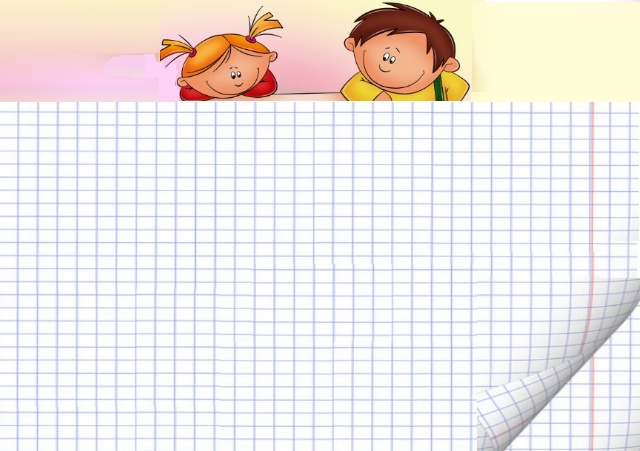 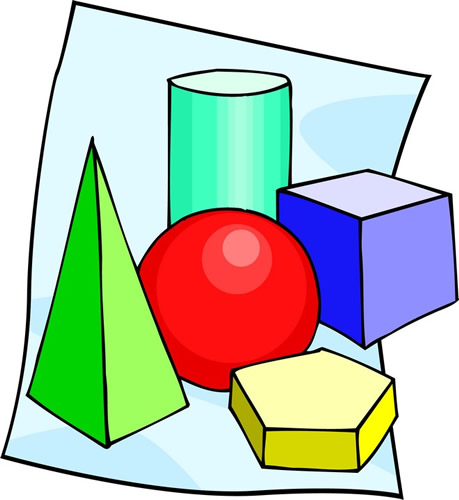 Развитие зрительно моторных координаций
Для детей данного возраста характерна способность срисовывать геометрические простые геометрические фигуры, пересекающиеся линии, буквы и цифры с соблюдением пропорций.
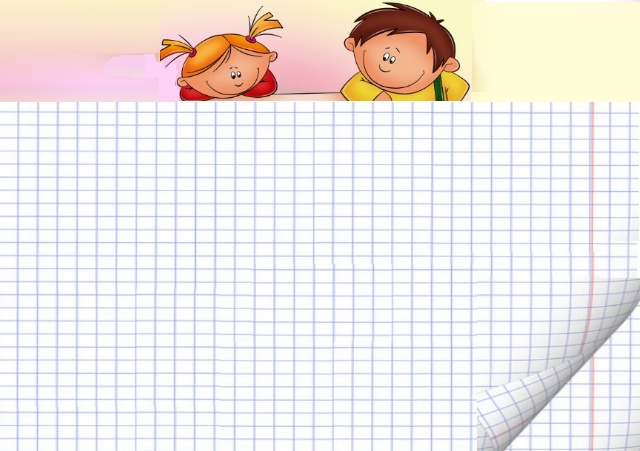 Развитие слухо  - моторных координаций
Для детей этого возраста характерна способность воспроизводить ритмический рисунок, выполнять под музыку ритмические движения.
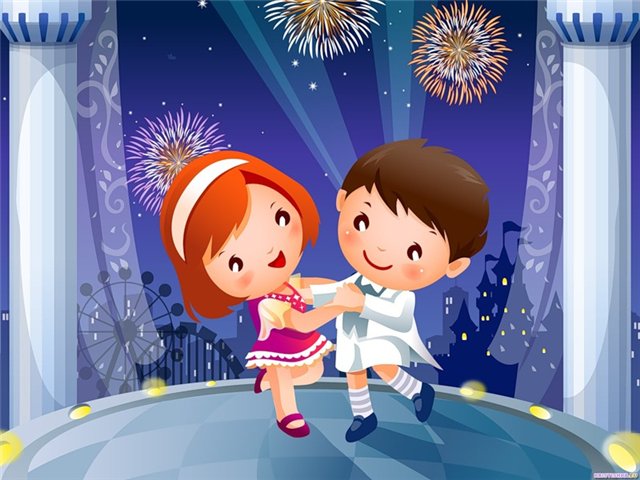 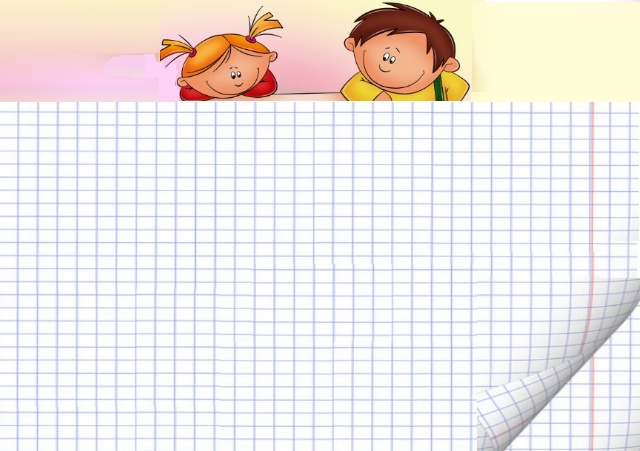 Развитие движений
Дети 6 – 7 лет могут:
 - владеют техникой всех бытовых движений;
 - способны к самостоятельным и точным движениям под музыку;
 - могут освоить и правильно реализовать сложно координированные действия при ходьбе;
 - способны к координированным движениям пальцев, рук, кисти при выполнении бытовых действий.
Личностное развитие, самосознание и самооценка
Для детей 6 - 7не характерна адекватная 
самооценка. Она зависит
 от оценки взрослых.
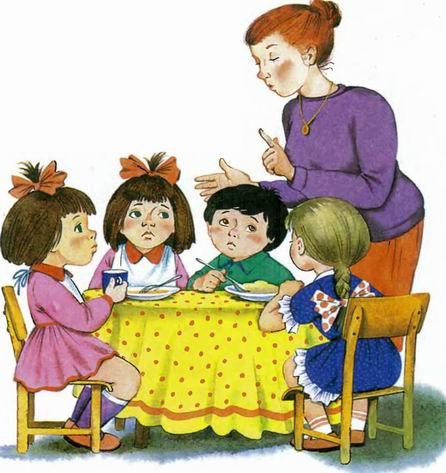 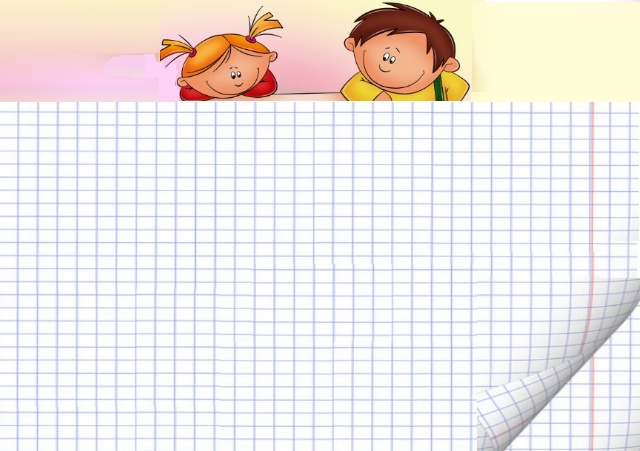 Мотивы поведения
Выделяется интерес  к миру взрослых, к новым видам деятельности.  Желание  добиться признания, самоутверждения.
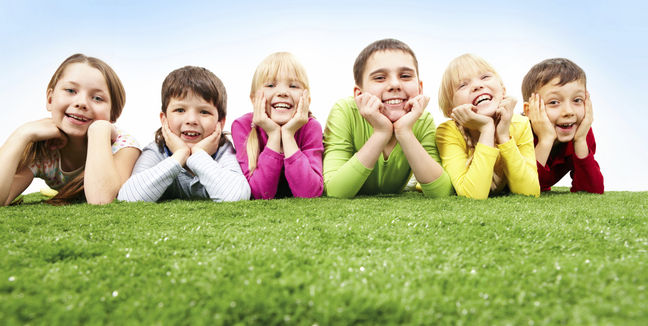 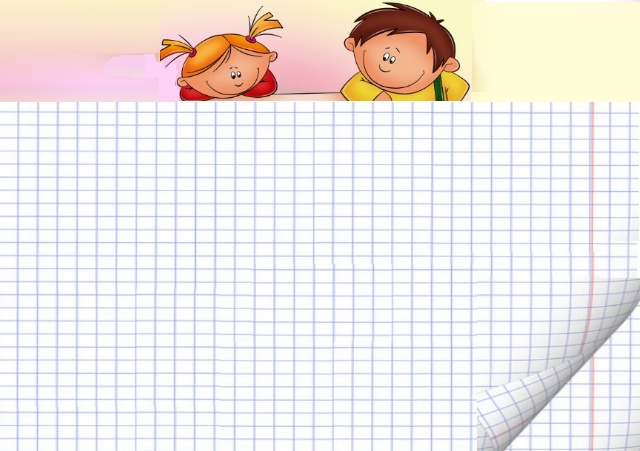 производительность
Развитие производительности – одно из основных показателей готовности к школе.
 Показатели производительности:
 - способность к волевой регуляции поведения на основе внутренних побуждений и установленных правил;
 - способность проявлять настойчивость;
 - способность преодолевать трудности.
спасибо
за внимание !